2012: Codata DataCitation group
Working on Data Citation recommendations. Several current practices assessed, many differences between subject areas noted:

Data Citations in the reference list: enables citation counts, treats data as a ‘first class research output’, most suited for related content, perhaps less so for integral content.

Separate icons for data links on top of article, or listed in a separate data section: by some preferred for data that is integral to the core article and Data Publications.

Inline citation of the database accession codes: common practice in most biomolecular areas (GenBank, World Protein Database)

Footnotes: often with links to data in supplemental material
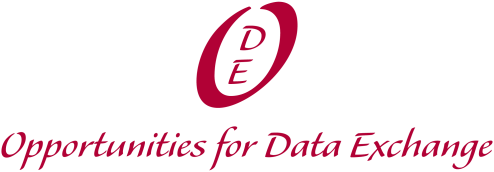 1